Year 10 Foundation
SIMILARITY - LENGTHS
Examples
11cm
Key Concepts
A
y
Similar shapes are an enlargement of one another.

A scale factor is used, whereby all lengths are multiplied by the same number.

When finding a missing length on the larger shape we multiply by the scale factor.

When finding a missing length on the smaller shape we divide by the scale factor.
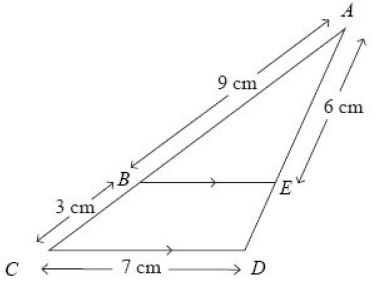 10cm
2.5cm
9cm
6cm
3cm
x
A
B
E
Split the diagram
y cm
12cm
6 + x cm
C
D
7cm
× scale factor
÷ scale factor
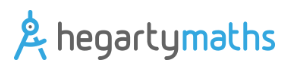 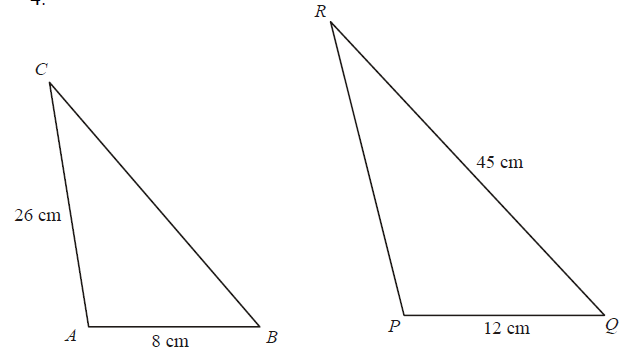 1) Calculate the length of:
PR
BC
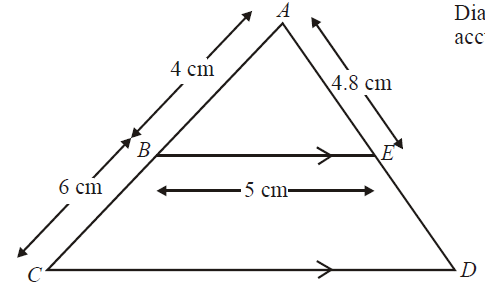 Key Words 
Similar
Scale factor
Enlarge
Length
2) Calculate the length of:
CD
ED
608-614
ANSWERS  1a) 39cm  b) 30cm  2a) 12.5cm  b) 7.2cm
Year 10 Foundation
FOUR RULES OF CONGRUENCE
Examples
Key Concepts
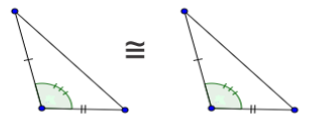 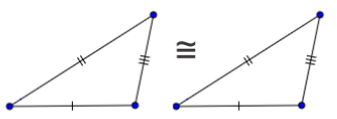 Congruent triangles are triangles that have the same size and shape. 
This means that the corresponding sides are equal and the corresponding angles are equal. 

There are four rules of congruency that prove whether a triangle is congruent or not.
SSS = 3 sides on triangle A are equal to those on triangle B
SAS = 2 sides with the included angle on triangle A are equal to those on triangle B
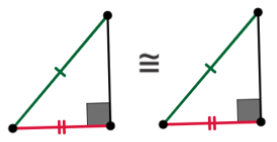 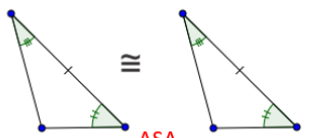 ASA = 2 angles with the included side on triangle A are equal to those on triangle B
RHS = When the hypotenuse and another side on triangle A are equal to those on triangle B
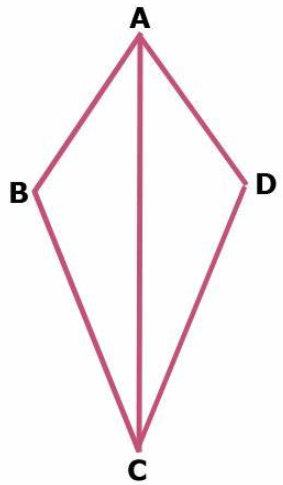 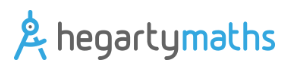 Prove that triangle ACD and ABC are congruent to one another.
Key Words 
Congruent
Angle
Side
680-682, 684-690
ANSWERS  AD = AB, CD = BC, AC is common to both triangles, therefore they are congruent proved by the SSS rule.